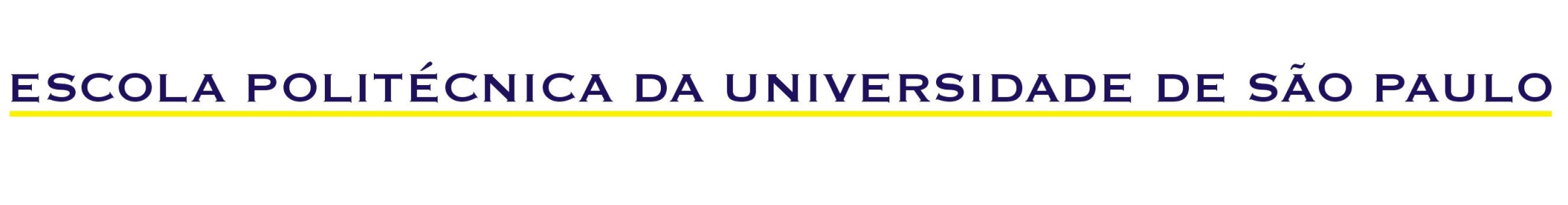 PNV3100 - Introdução à Engenharia
2020
PNV3100 – Aula S8
INTRODUÇÃO

AVALIAÇÃO DE SOLUÇÕES
[Speaker Notes: ALTERAR O SLIDE: ENGENHARIA DE PETRÓLEO ESTÁ SEPARADO]
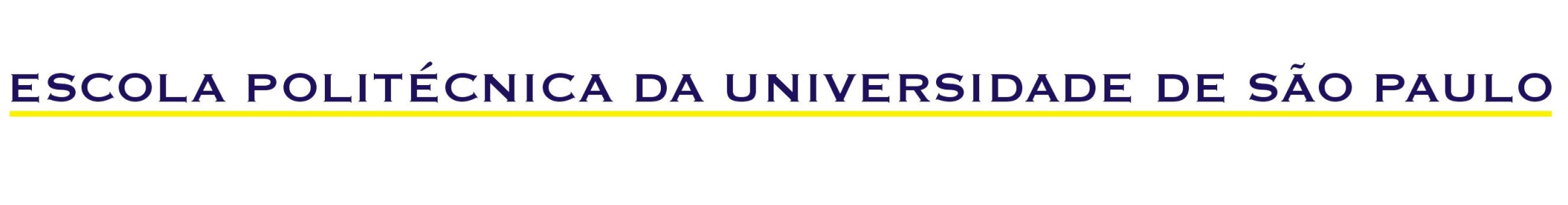 PNV3100 - Introdução à Engenharia
2020
PNV3100 – Aula S8
INTRODUÇÃO
Fase 2:  Etapas 3, 4 e 5 da Metodologia
Estabelecimento de critérios
Avaliação das alternativas 
Seleção da melhor alternativa
Especificação e comunicação do projeto
[Speaker Notes: ALTERAR O SLIDE: ENGENHARIA DE PETRÓLEO ESTÁ SEPARADO]
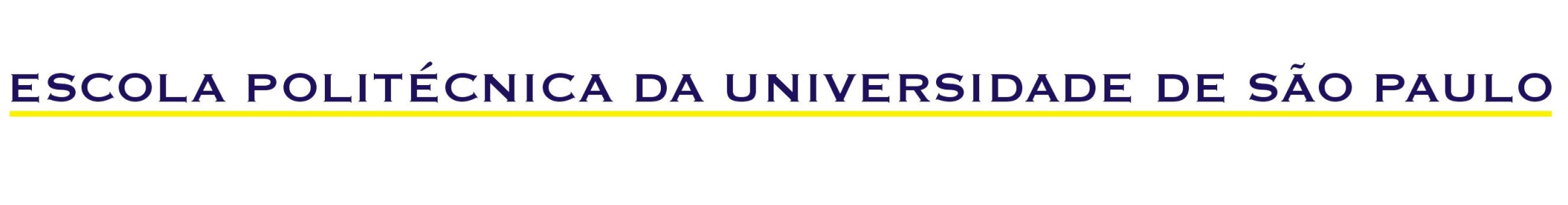 PNV3100 - Introdução à Engenharia           2020
Fase 2
Etapas 3, 4 e 5 da Metodologia
Avaliar as alternativas e escolher a melhor solução
Especificar e comunicar o projeto
Aulas S7, S8, S9, S10, S11A e S11B
Aula S10: 
Relatório sobre a Fase 2 do Projeto  
Apresentação e Competição entre grupos
Aula S11A
Realimentação e Integração dos trabalhos
Preparação de relatório final do projeto
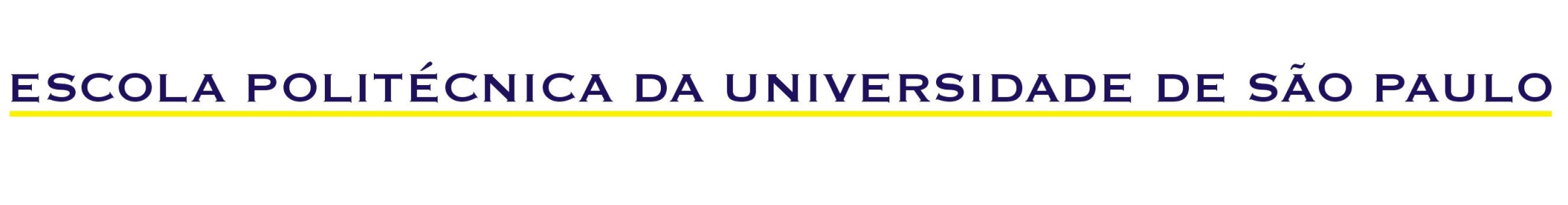 PNV3100 - Introdução à Engenharia           2020
Fase 3
Integração do Projeto
Aulas S11A, S11B e S12
Aula S12: 
Relatório integrado do Projeto  
Apresentação e Competição entre turmas
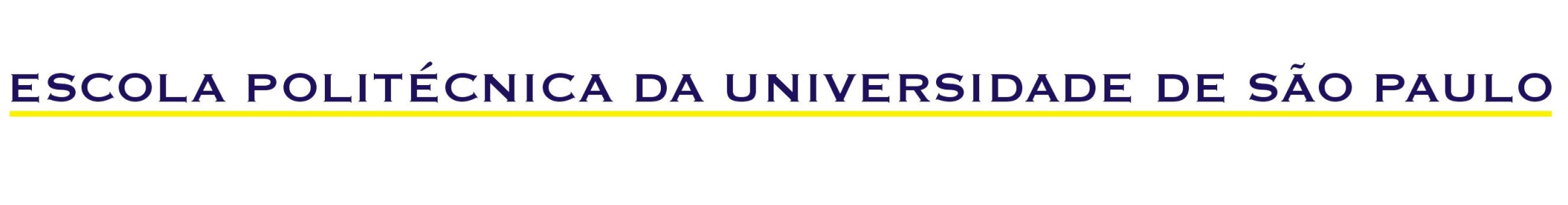 PNV3100 - Introdução à Engenharia
2020
INTRODUÇÃO
 NOVO CRONOGRAMA
A data de 19/05 estava reservada para realização da visita técnica
Como a visita foi cancelada a aula S9 fica antecipada para 19/06.
Em consequência a aula S10, na qual será realizada a segunda competição intergrupos fica agendada para 26.05

O Cronograma de atividades até o final do semestre é mostrado no próximo slide
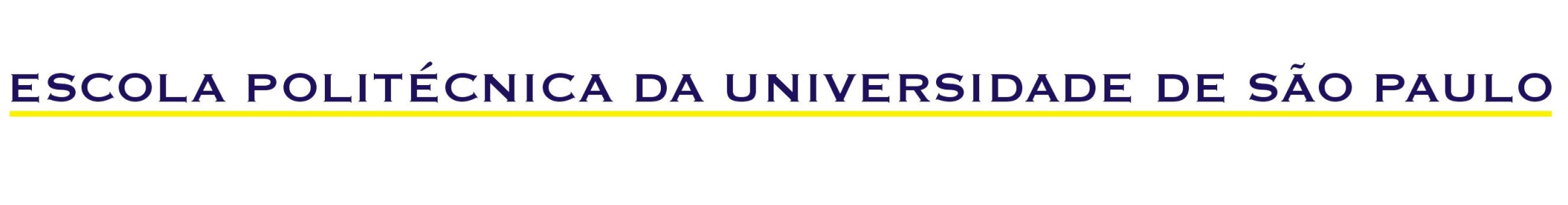 PNV3100 - Introdução à Engenharia
2020
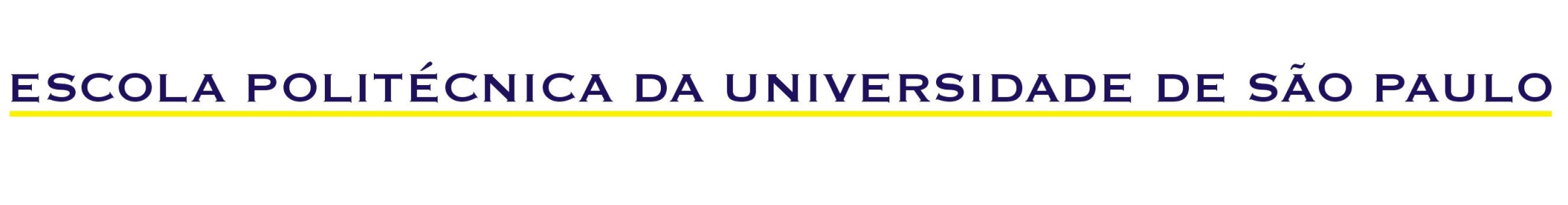 PNV3100 - Introdução à Engenharia
2020
INTRODUÇÃO

 Lição de Casa
Cada par de grupos espelho (antigo) enviou ou vai entregar ao professor em PDF o Relatório de Integração da 1a Fase com os correspondentes anexos.
Os grupos novos devem ter um relatório simplificado, para discussão nesta aula, com proposta de critérios de mérito para avaliar as soluções.
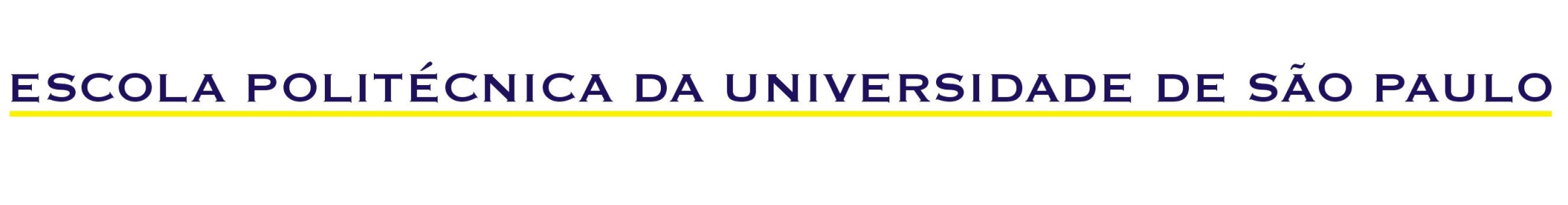 PNV3100 - Introdução à Engenharia
2020
PNV3100 – Aula S8
INTRODUÇÃO

AVALIAÇÃO DE SOLUÇÕES
[Speaker Notes: ALTERAR O SLIDE: ENGENHARIA DE PETRÓLEO ESTÁ SEPARADO]
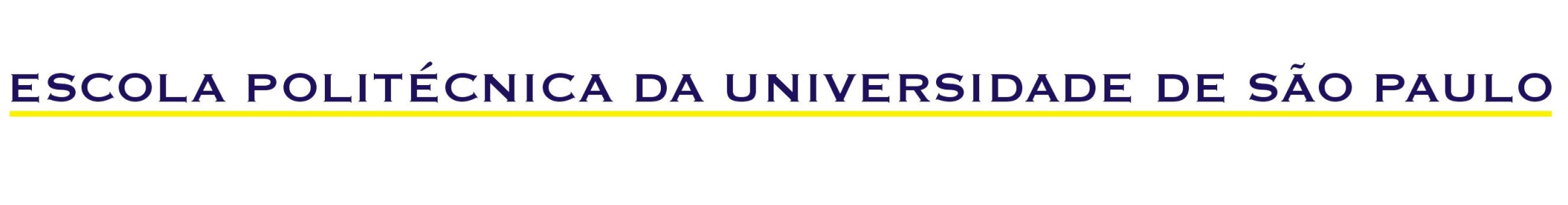 PNV3100 - Introdução à Engenharia
2020
Avaliação das Soluções

São utilizados diversos critérios para avaliar as soluções propostas;

Atribuição de pesos aos critérios;

Atribuição de notas às soluções para cada um dos critérios.
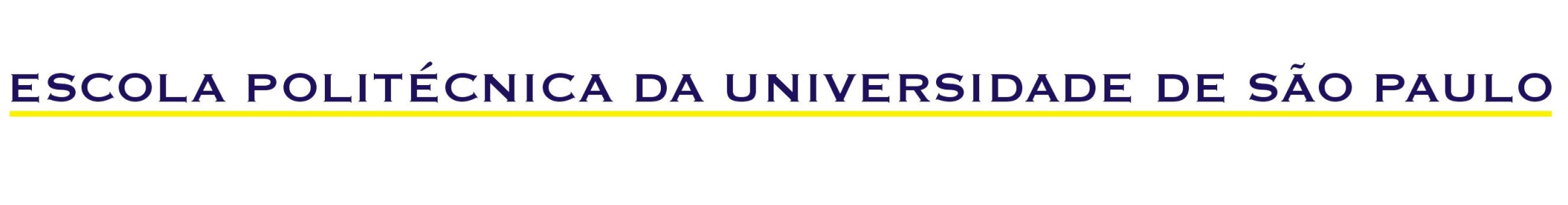 PNV3100 - Introdução à Engenharia
2020
PNV3100 – Aula S8
Critérios de avaliação
Matriz de decisão
[Speaker Notes: ALTERAR O SLIDE: ENGENHARIA DE PETRÓLEO ESTÁ SEPARADO]
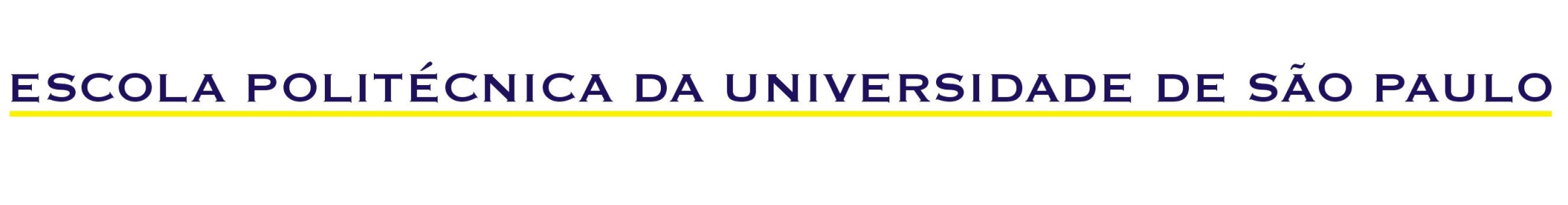 PNV3100 - Introdução à Engenharia
2020
Matriz de decisão 

Consiste em uma técnica de apoio para a comparação das alternativas que se utiliza da média ponderada das notas;
Devido à dificuldade e subjetividade para atribuir pesos e avaliar soluções, a matriz de decisão possui algumas limitações;
Aplicação genérica da técnica
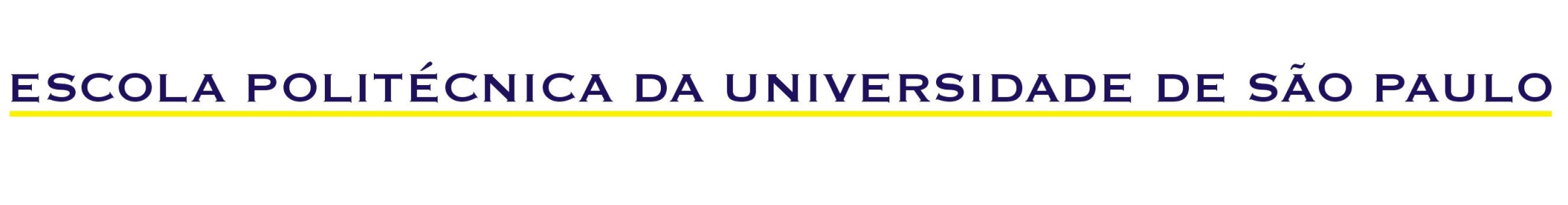 PNV3100 - Introdução à Engenharia           2020
MATRIZ DE DECISÃO
Seleciona-se a melhor alternativa pela determinação da maior média ponderada das notas
Determinação da melhor solução
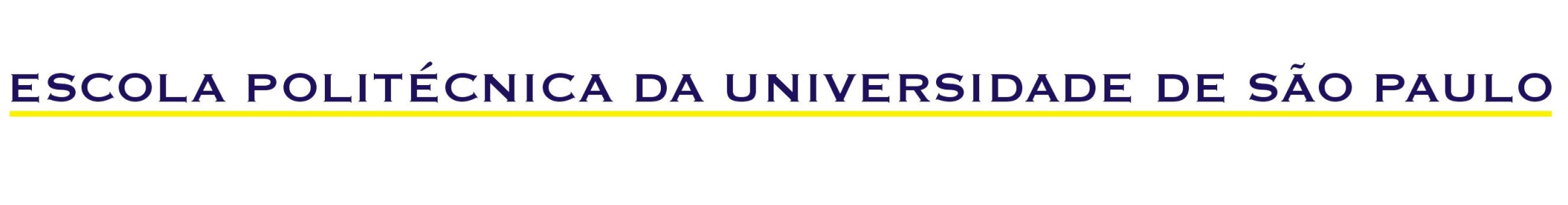 PNV3100 - Introdução à Engenharia
2020
Matriz de decisão 

Exemplo de matriz de decisão:
      - projeto com três alternativas de solução 
      - quatro critérios distintos (A, B, C, D). 
      - O resultado da última coluna leva à seleção da  alternativa-  (3) 
     MAS SERÁ QUE ELA É MESMO A MELHOR??
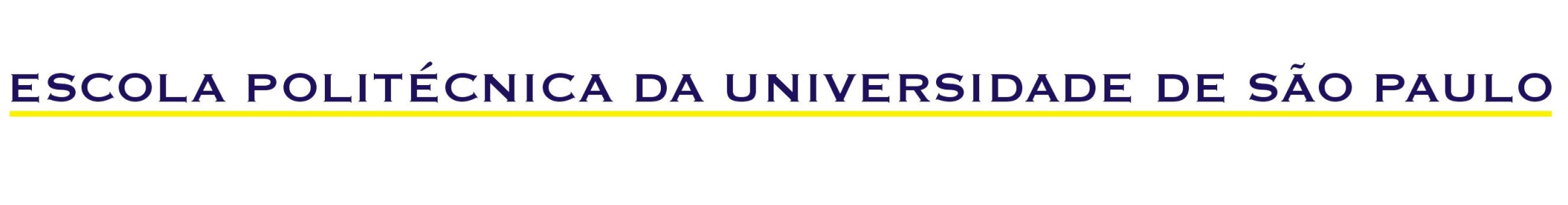 PNV3100 - Introdução à Engenharia
2020
Tabela 3 -  Exemplo de Matriz de Decisão
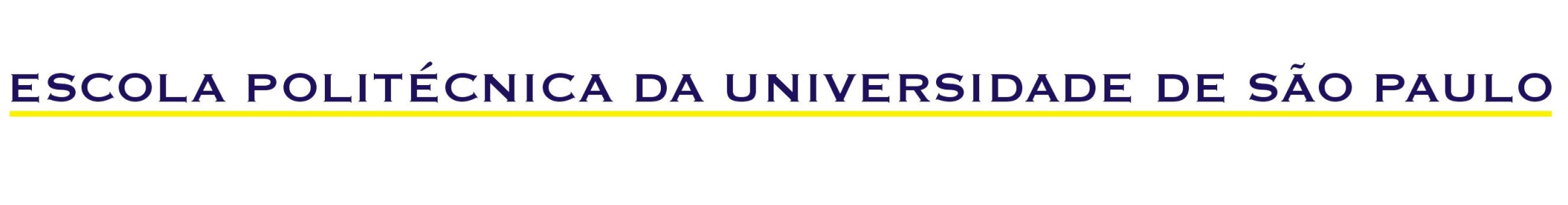 PNV3100 - Introdução à Engenharia
2020
MATRIZ DE DECISÃO 
       Algumas Questões Relacionadas á Aplicação do Procedimento:
1. Como atribuir notas às soluções
Elas devem refletir a opinião do projetista sobre como a solução satisfaz o critério
Devem também representar a opinião do cliente
2. Como atribuir pesos aos critérios
Devem refletir a importância que é atribuída aos diversos critérios pelo projetista, mas principalmente pelos clientes
Sugestão: Elaborar um procedimento sistematizado para atribuição de notas às soluções e pesos aos critérios  ---- VEJA EM SEGUIDA
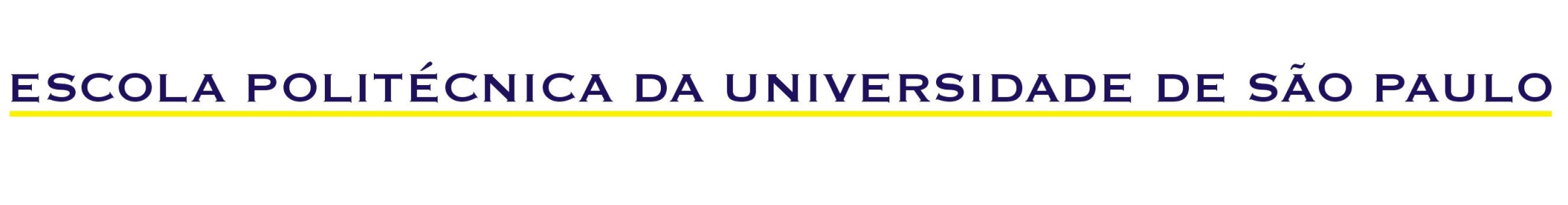 PNV3100 - Introdução à Engenharia
2020
Critérios de avaliação
Mensurar a solução sob algum aspecto relevante
Permitir diferenciar as alternativas de solução
Pode consistir em:
um único critério
múltiplos critérios
No presente caso devem ser múltiplos critérios
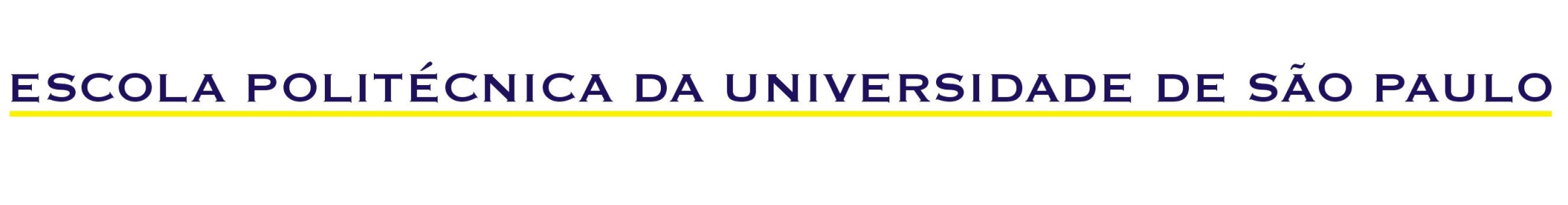 PNV3100 - Introdução à Engenharia
2020
Critérios de avaliação
Qualitativos (intangíveis)
Quantitativos (tangíveis)
Qual é, de fato, a melhor solução?
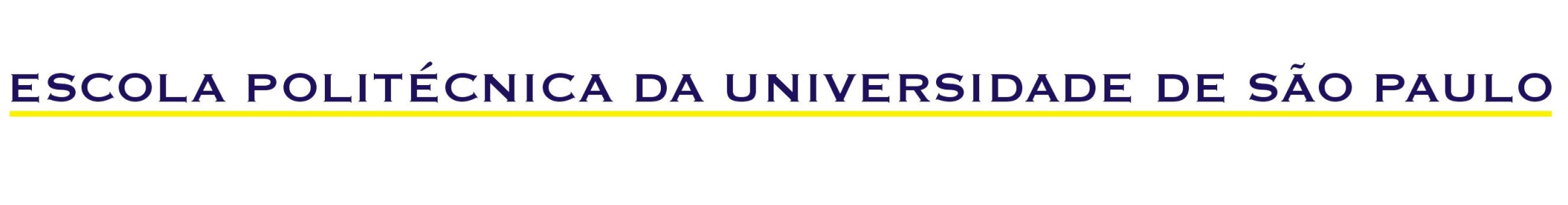 PNV3100 - Introdução à Engenharia
2020
Critérios de avaliação
Necessidade de estabelecimento de métrica
Valores mínimo e máximo
Baixo custo (▼) → Alta importância (▲)
Alto impacto ambiental (▲) → Baixo interesse para o projeto (▼)
Como comparar R$ 50,00 com R$ 30 000,00 ?
Por meio de uma escala
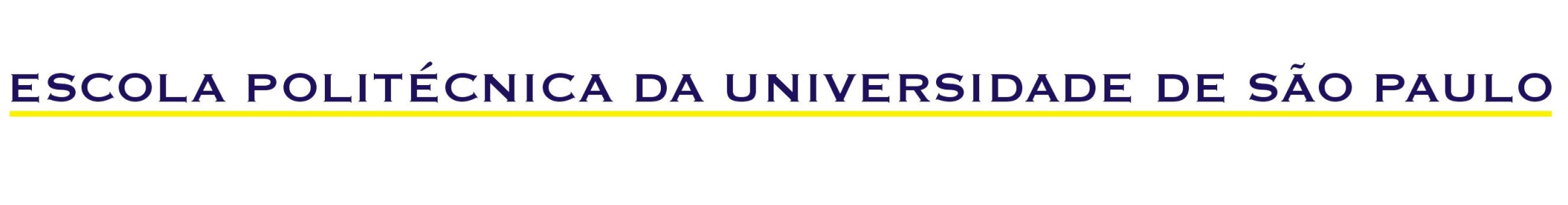 PNV3100 - Introdução à Engenharia
2020
Exemplo de Critério Quantitativo
Considerar a proporcionalidade
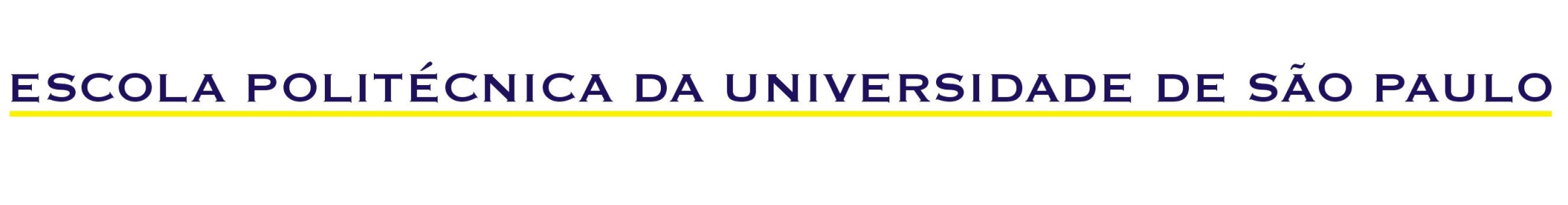 PNV3100 - Introdução à Engenharia
2020
Exemplo de Critério Qualitativo
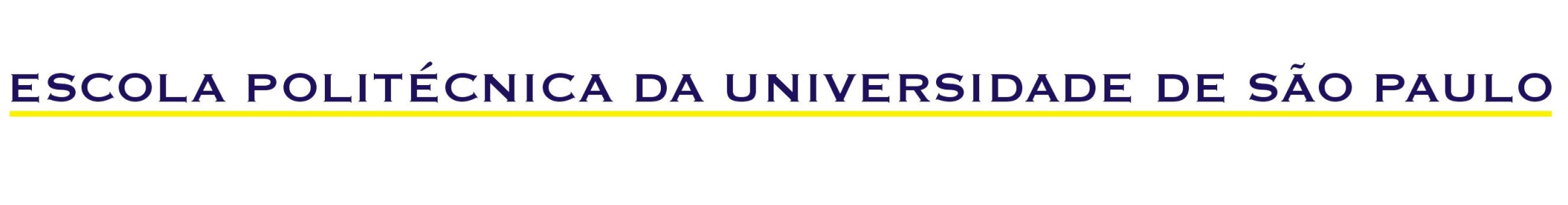 PNV3100 - Introdução à Engenharia
2020
Importância Relativa dos Critérios
Procedimento
Atribuir zero na diagonal  (alternativamente, atribuir 1,0 para não eliminar um critério)
Se um critério A  for mais importante que o critério B, atribuir o valor 1  para A e zero para o B
Totalizar em cada linha
Normalizar (dividindo pelo TOTAL)
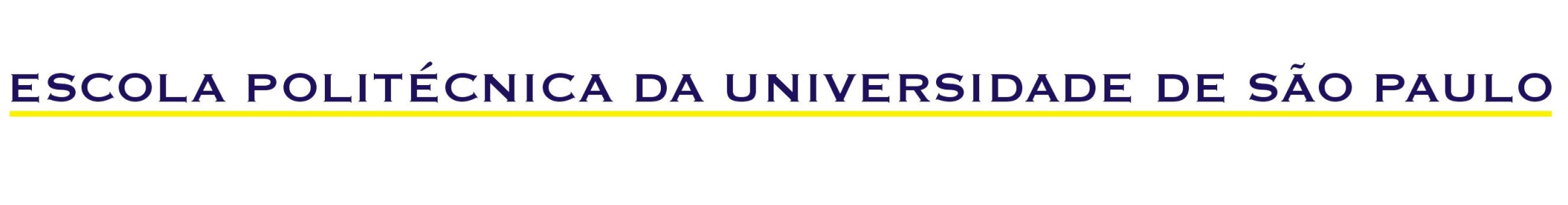 PNV3100 - Introdução à Engenharia
2020
ALGUNS COMENTÁRIOS SOBRE A COMPARAÇÃO
O maior peso foi atribuído ao critério Redução de energia: deve-se verificar se ele é realmente o mais importante
Questão de consistência: se o critério 1 é considerado mais importante que o critério 2 e 2 mais importante que 3, então o critério 1 deve ser mais importante que 3
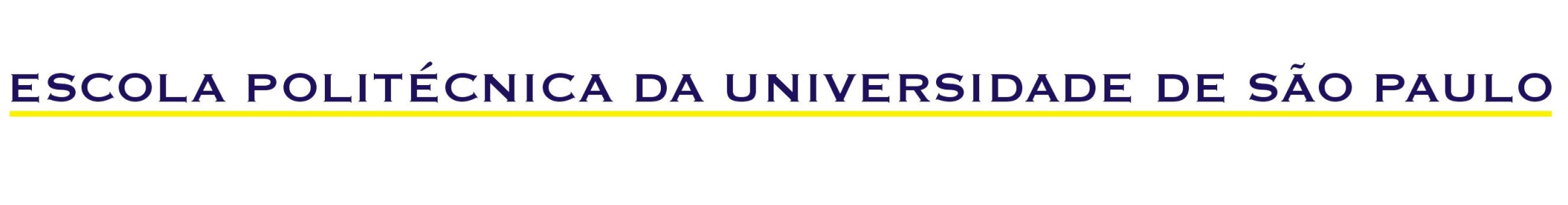 PNV3100 - Introdução à Engenharia
2020
Matriz de decisão – Aperfeiçoamento

Método AHP
Estruturação do problema (Definição dos objetivos, critérios de avaliação e alternativas de solução).

Comparação dos elementos (critérios e alternativas) dois a dois  

Atribuição de pesos aos critérios.

Atribuição de notas às soluções para cada um dos critérios
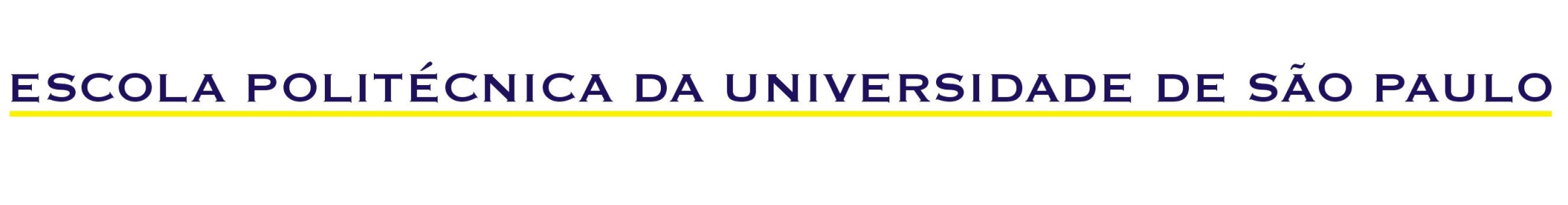 PNV3100 - Introdução à Engenharia
2020
Exemplo de aplicação do Método AHP
Em um projeto para redução do consumo de energia elétrica, são comparadas três alternativas para iluminação, com características mostradas na Tabela 16.
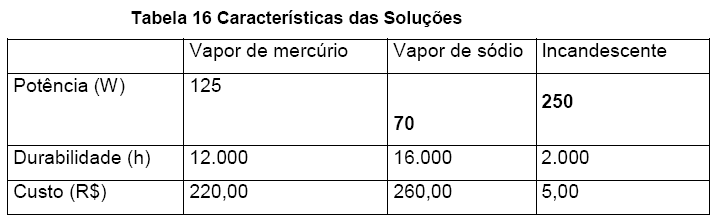 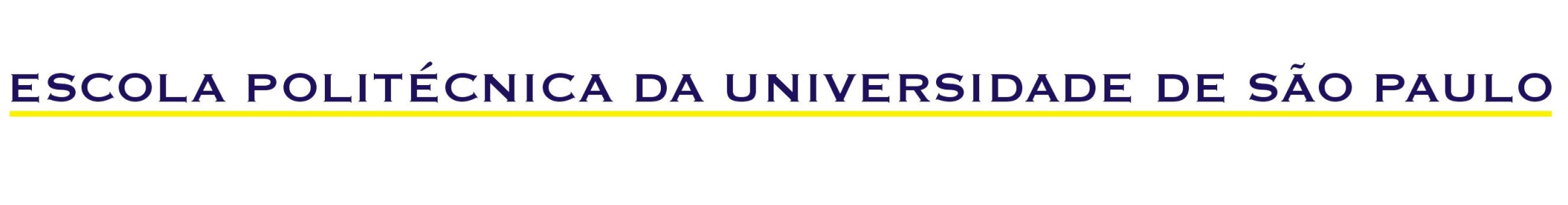 PNV3100 - Introdução à Engenharia
2020
Exemplo de aplicação do Método AHP
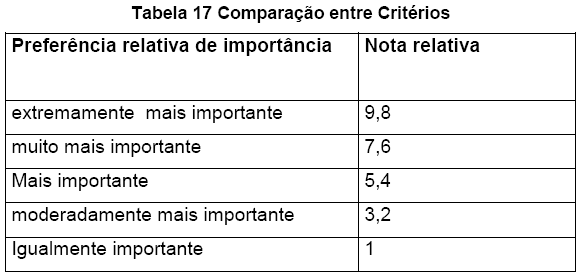 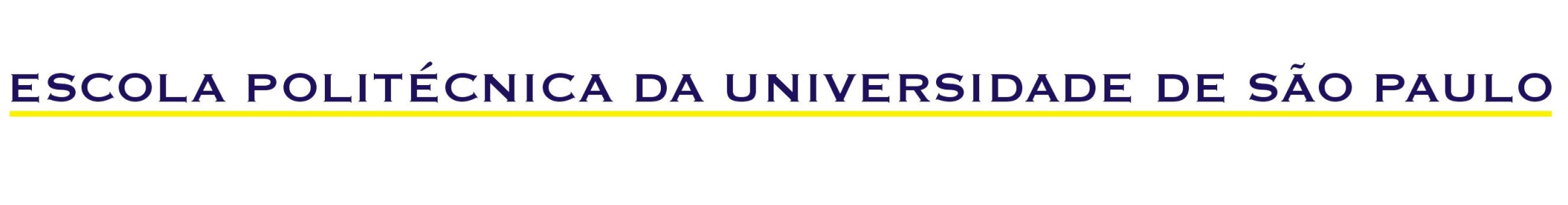 PNV3100 - Introdução à Engenharia
2020
Exemplo de aplicação do Método AHP
A)  Critérios de decisão
Custo total
Meio ambiente
Conforto visual
Tempo da troca
OBSERVAÇÃO: Para aplicação de alguns critérios são usados os dados apresentados na Tabela 16
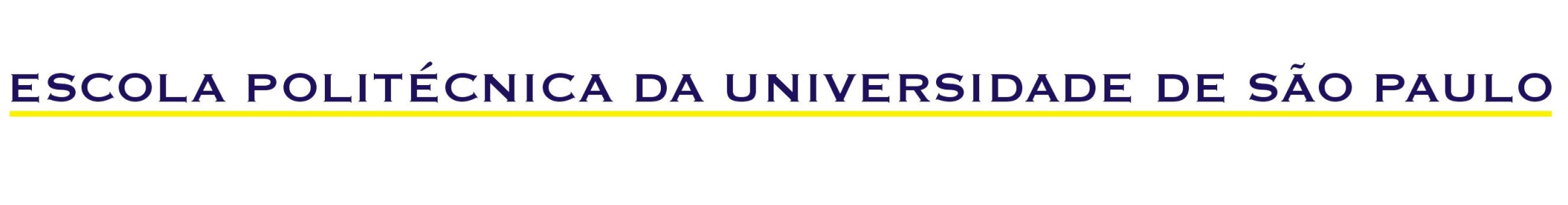 PNV3100 - Introdução à Engenharia
2020
Exemplo de aplicação do Método AHP
1) Ponderação dos critérios
Construção da tabela para comparação dos critérios







Exemplo: “Visual” é mais importante que “Meio Ambiente (JUSTIFICAR POR QUE); portanto na célula (3,2) coloca-se 5 e na célula (2,3) coloca-se 1/5=0,2.
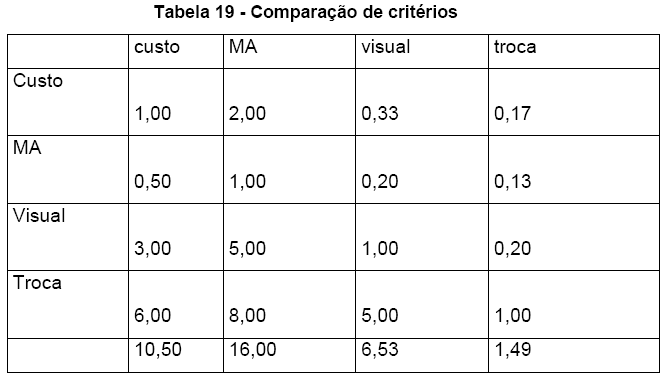 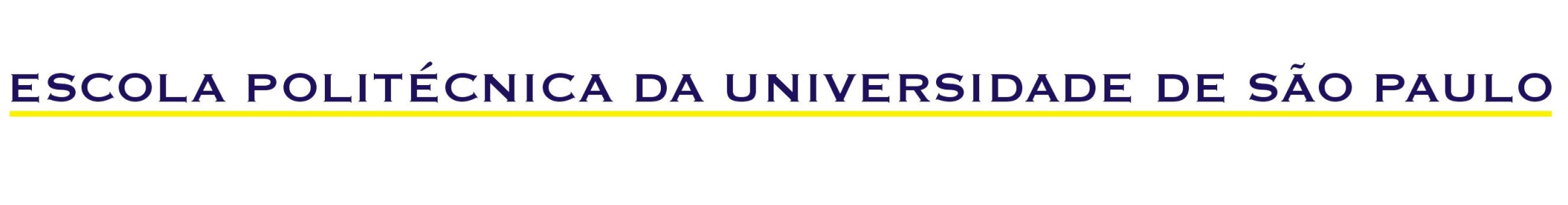 PNV3100 - Introdução à Engenharia
2020
Exemplo de aplicação do Método AHP
NORMALIZAÇÃO DOS PESOS
Divide-se cada termo de uma coluna pela soma dos termos da coluna
Calcula-se a média dos valores das linhas, obtendo como resultado os pesos de cada critério
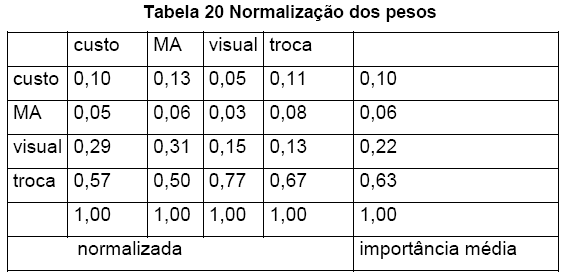 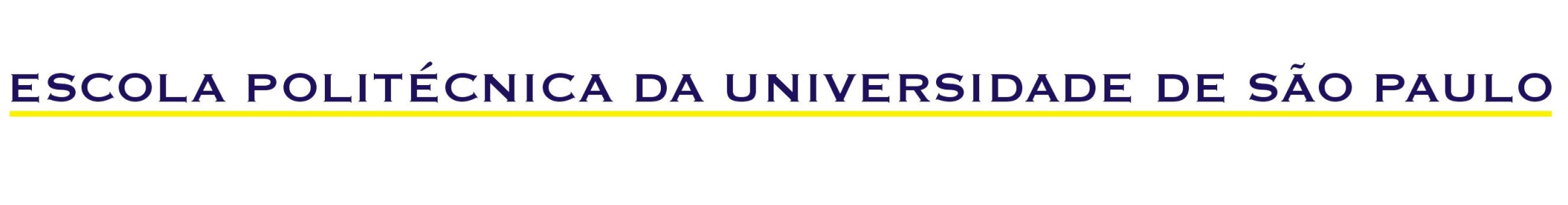 PNV3100 - Introdução à Engenharia
2020
Exemplo de aplicação do Método AHP
2) Avaliação das soluções






A normalização das notas é feita da mesma maneira que a normalização dos critérios.
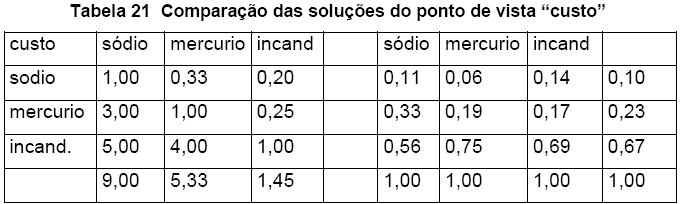 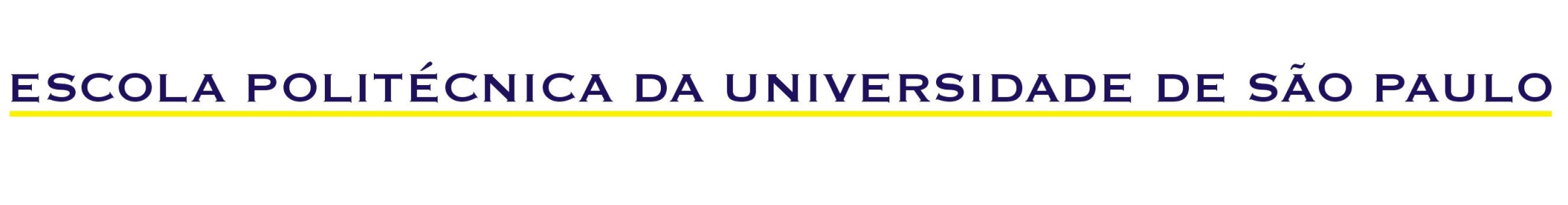 PNV3100 - Introdução à Engenharia
2020
Exemplo de aplicação do Método AHP
B2) Avaliação das soluções
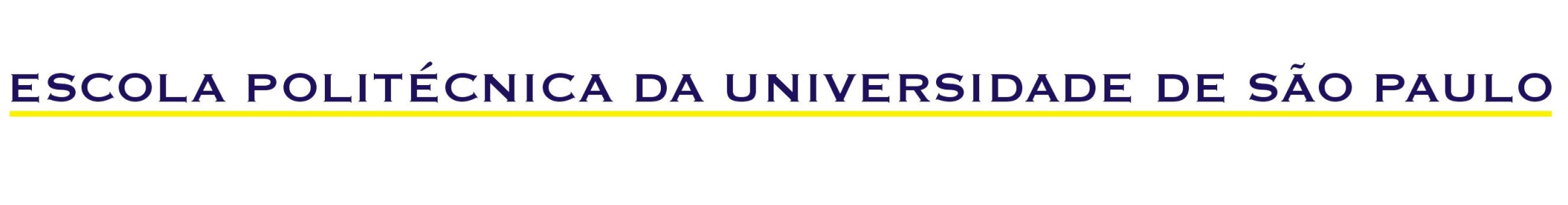 PNV3100 - Introdução à Engenharia
2020
Exemplo de aplicação do Método AHP
3) Ordenação das Alternativas
Para cada critério, são utilizadas duas colunas: a primeira contém a nota atribuída a cada alternativa, e a segunda contém o peso relativo do critério.
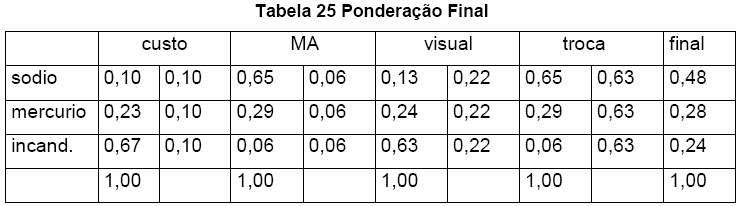